Организация внеклассной деятельности учащихся в школе и за её пределами.
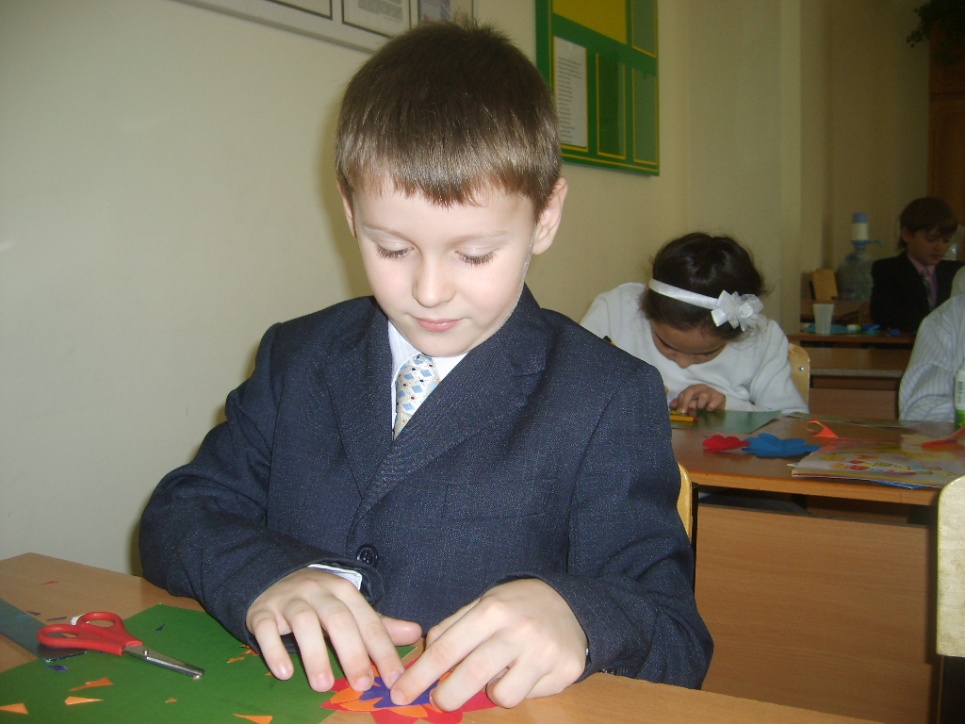 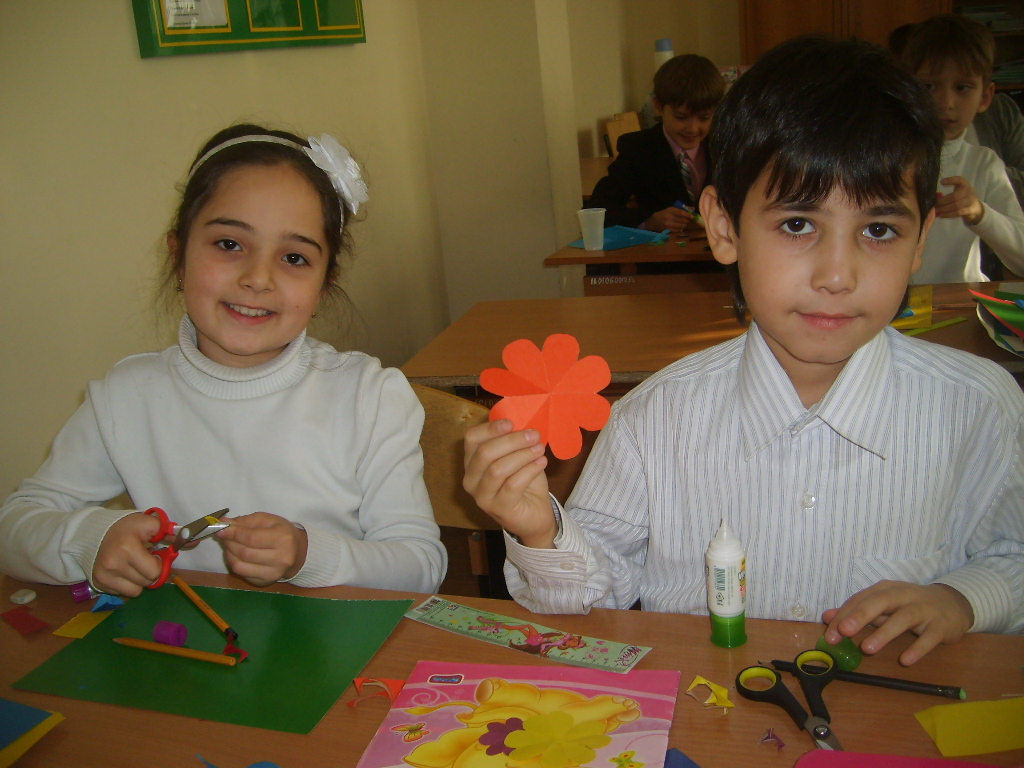 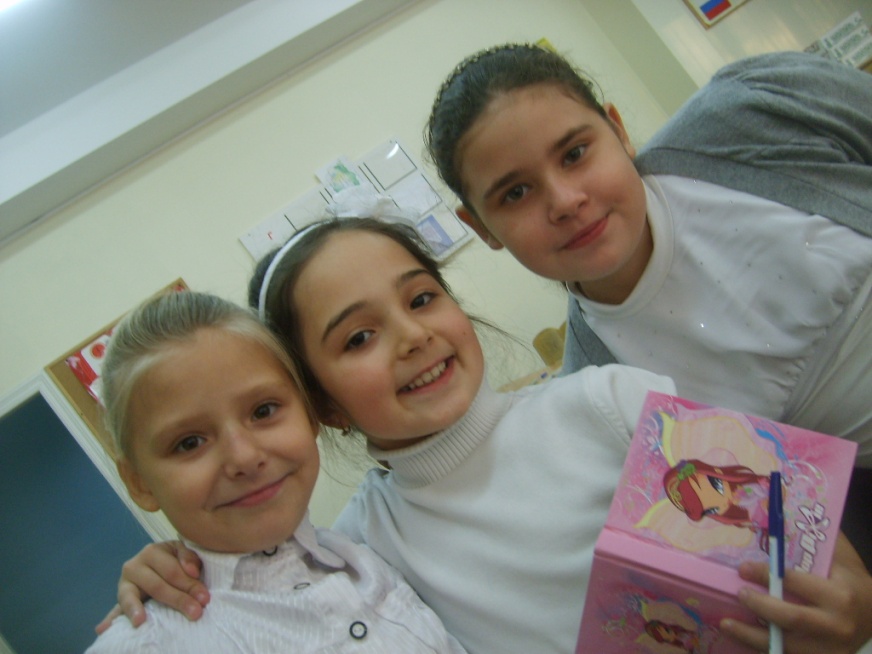 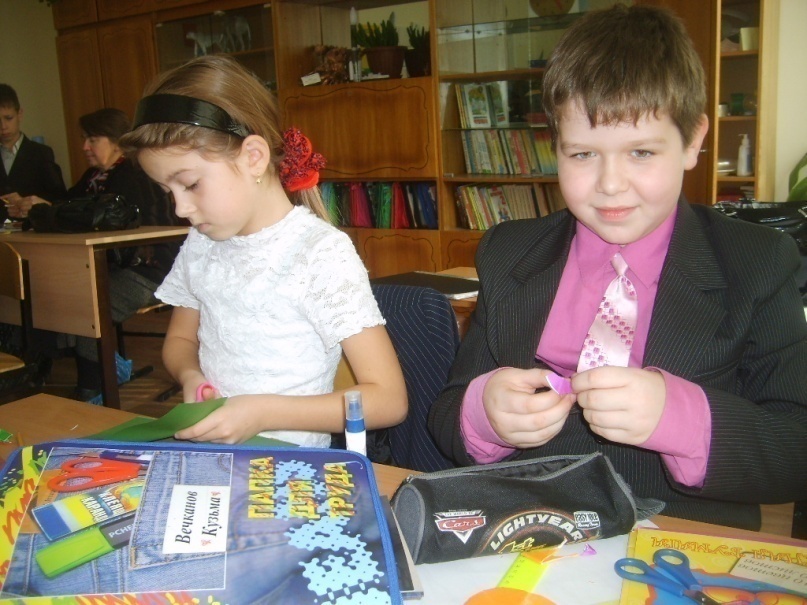 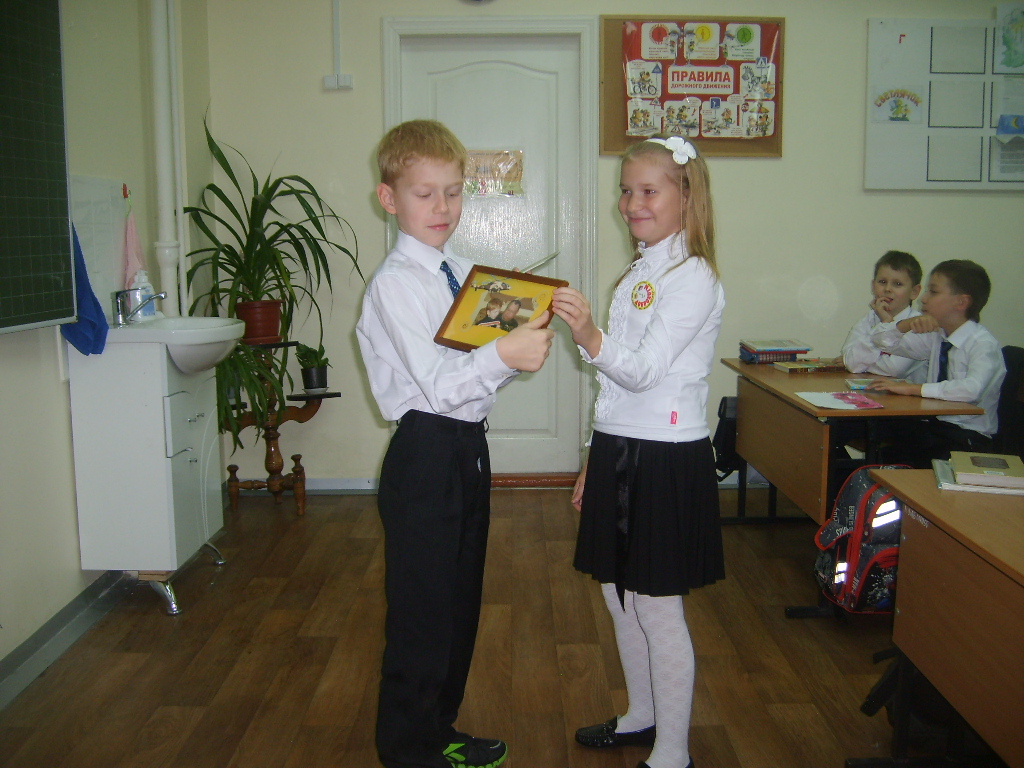 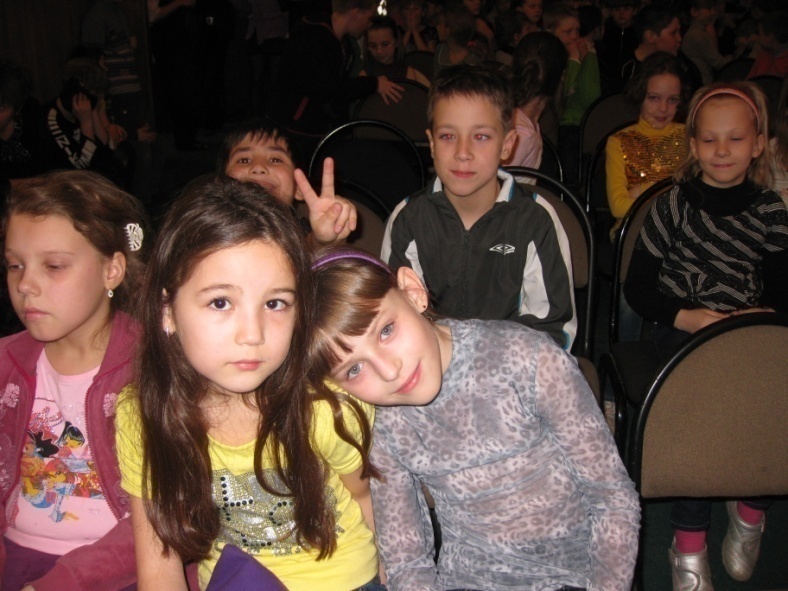 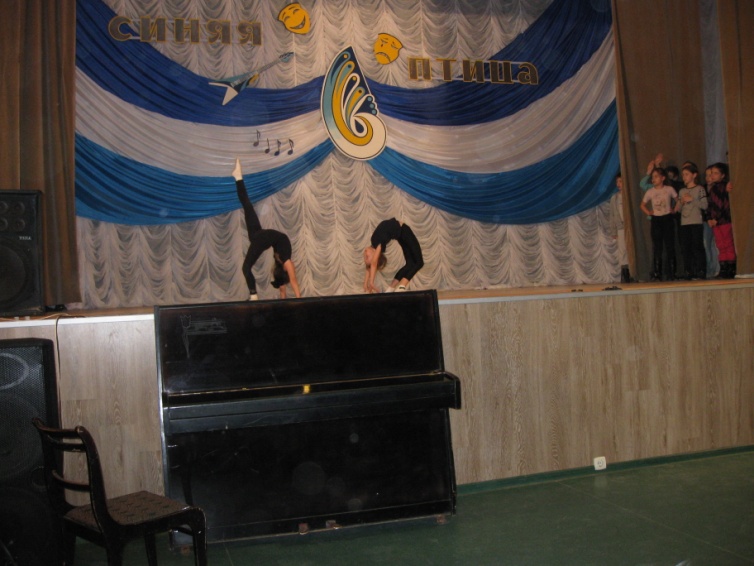 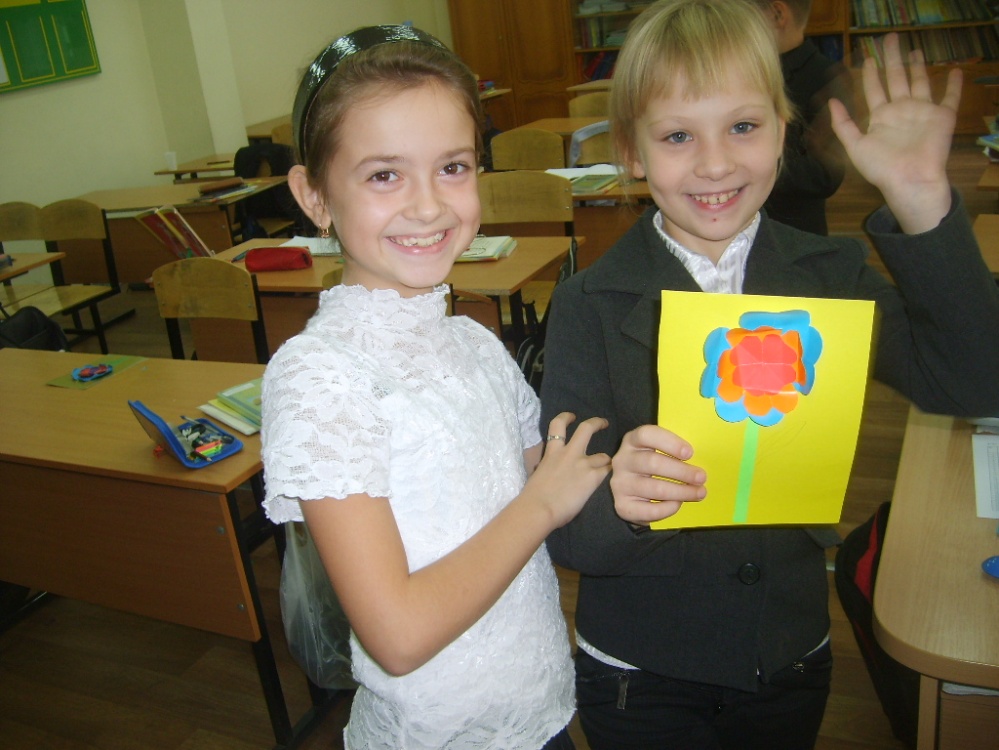 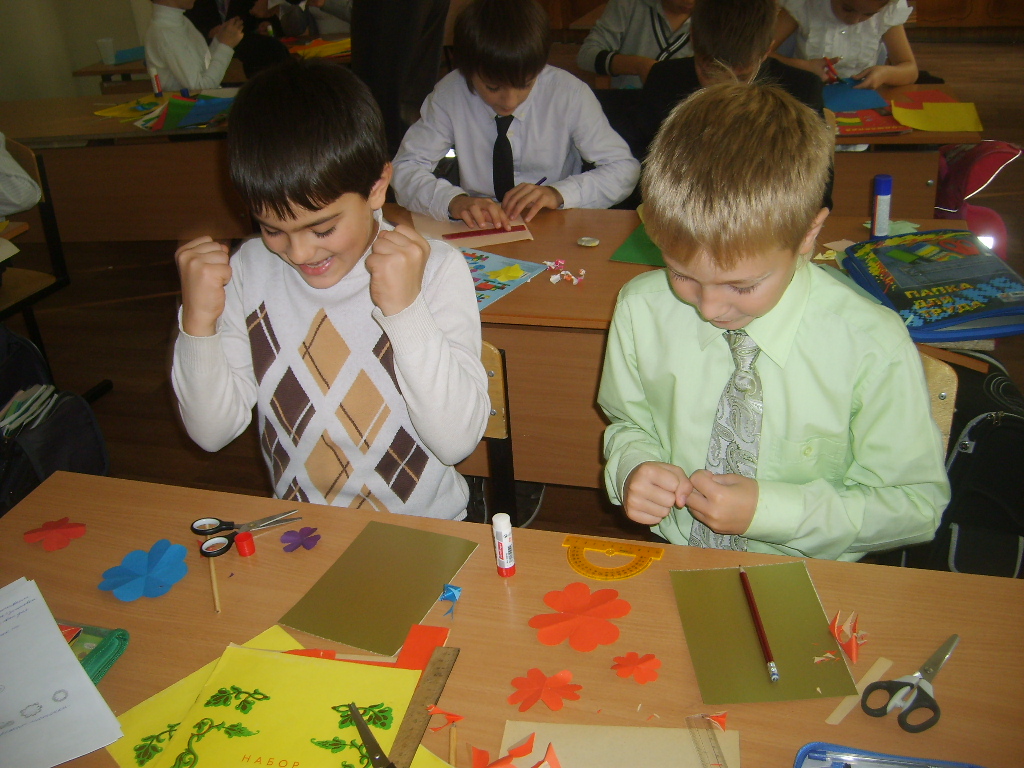 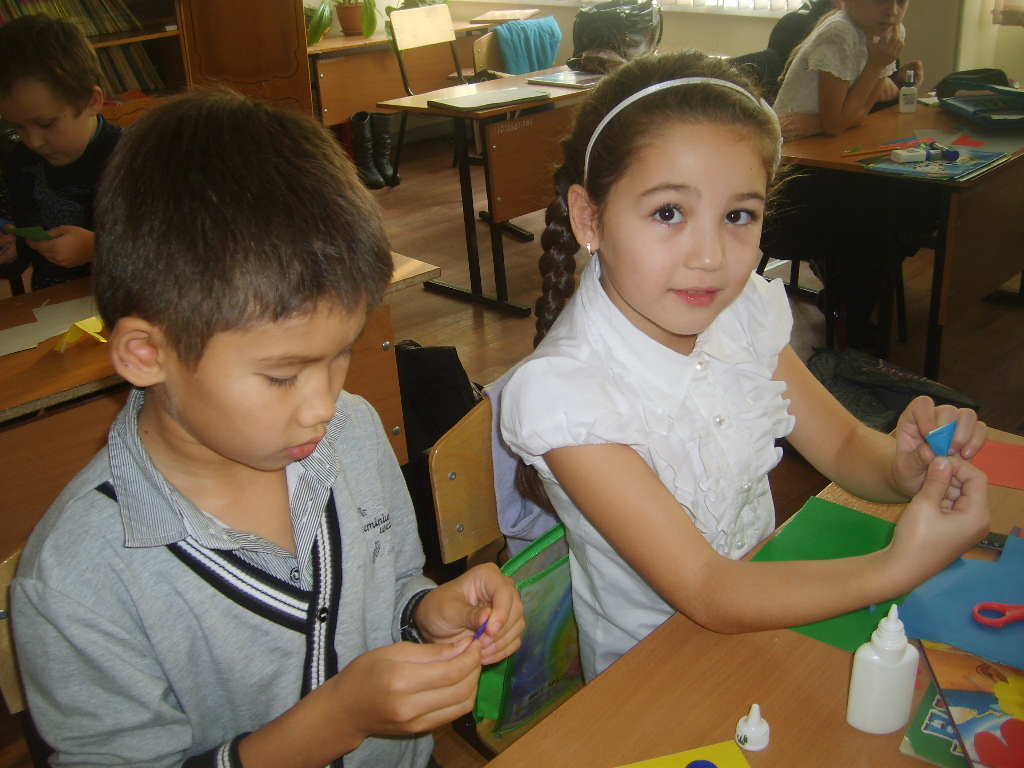 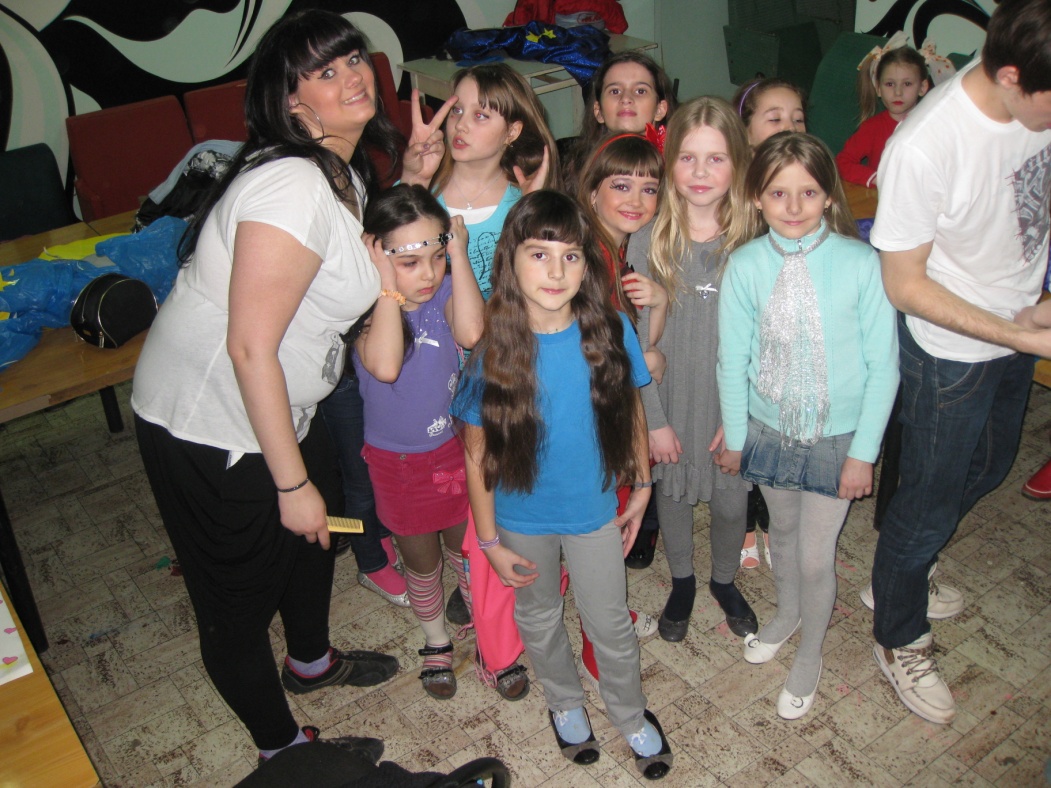 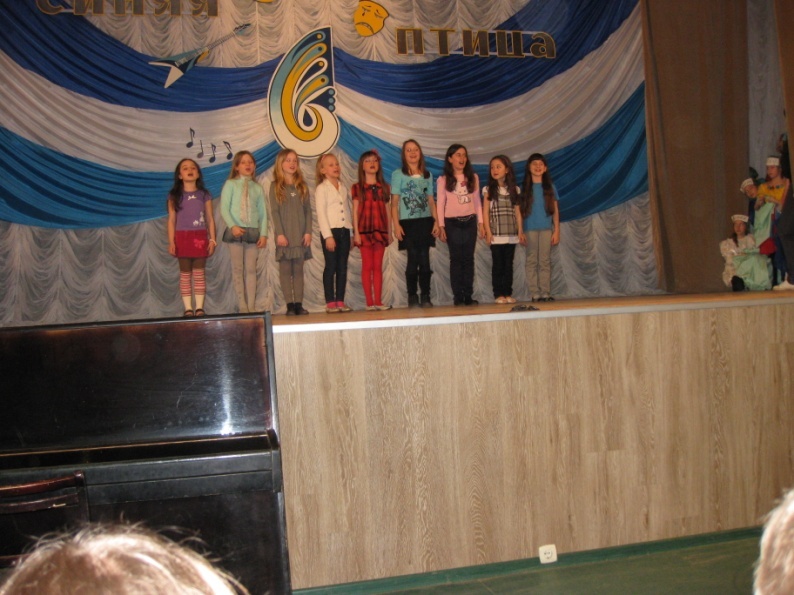 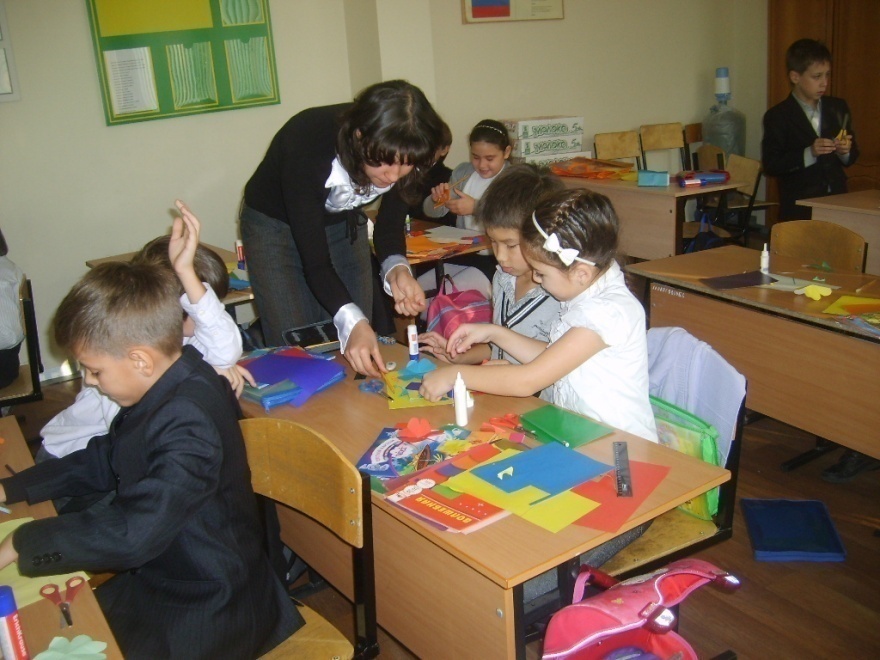 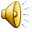 Кружок «Акварелька»
Моё увлечение
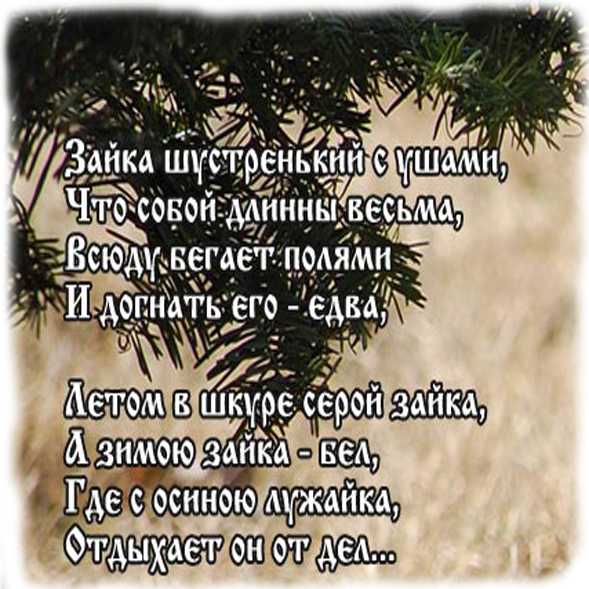 Как две капли воды!
Моя работа
"Городок Вильнёв-ла-Гаренн". 1872 г
Работа Альфреда Сислея
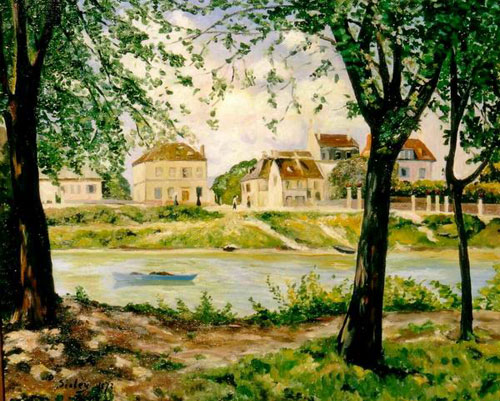 Мой рисунок
Чай с баранками с вареньем и с хорошим настроением
9 мая
Солнце в трубу золотую трубит: 
"Слава герою-бойцу! 
 Враг побеждён, уничтожен, разбит,
 Слава герою-бойцу!"
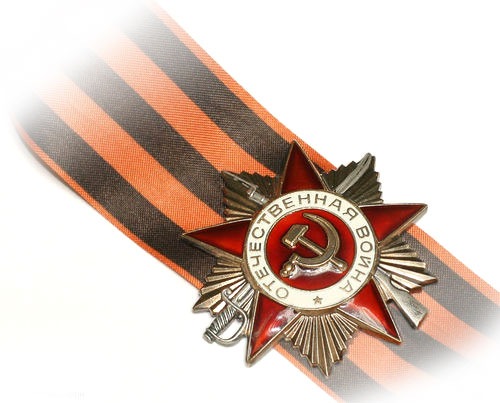 Сирень на подоконнике.
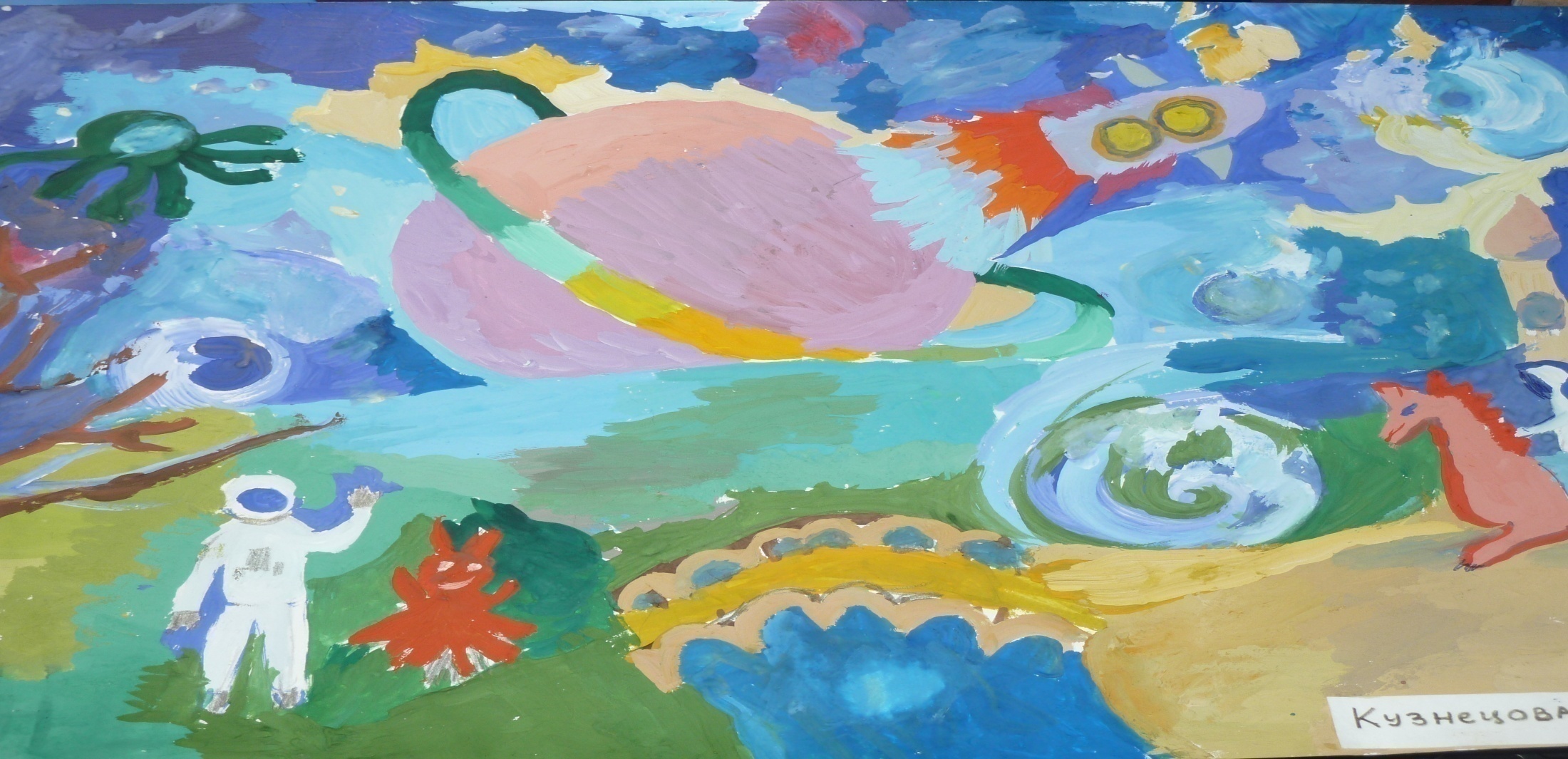 12 апреля день космонавтики
Мы смотрим на синее небо,А в небе нам звезды видны.Сверкают, летая, кометыИ дарят мальчишкам мечты.
Цветы ириса известны человеку с древнейших времён. На острове Крит на фреске, которая находилась на стене Кносского дворца, изображен жрец, окружённый цветущими ирисами. Этой фреске около 4 000 лет.
Танцевальный кружок
Репетируем новый танец
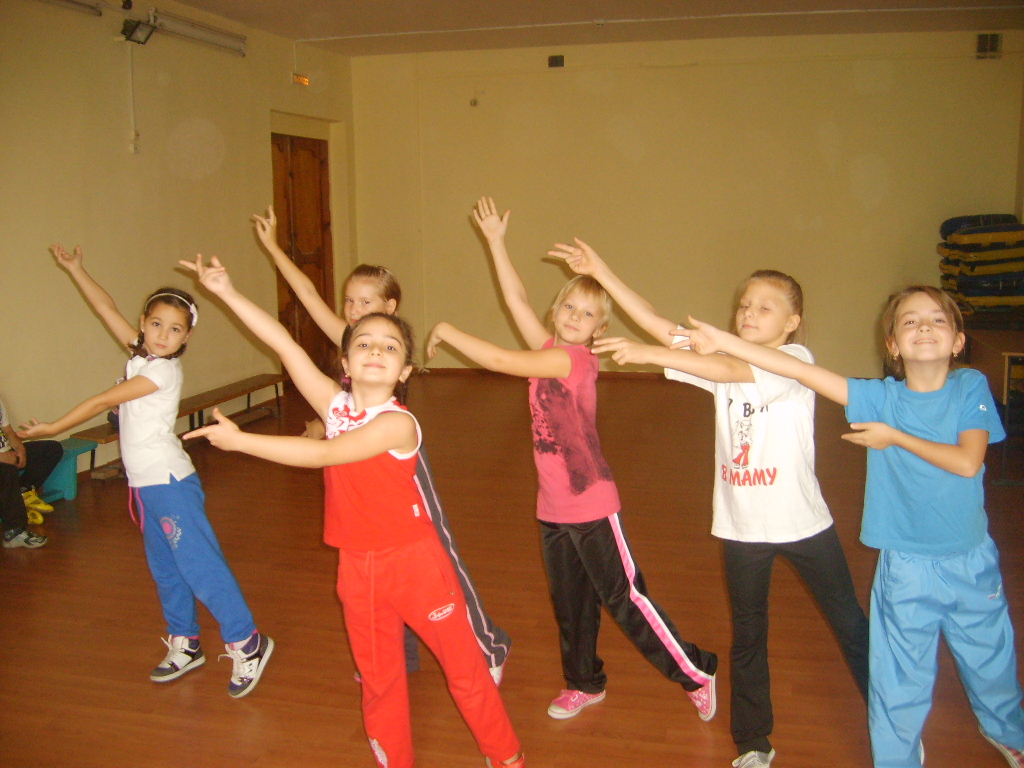 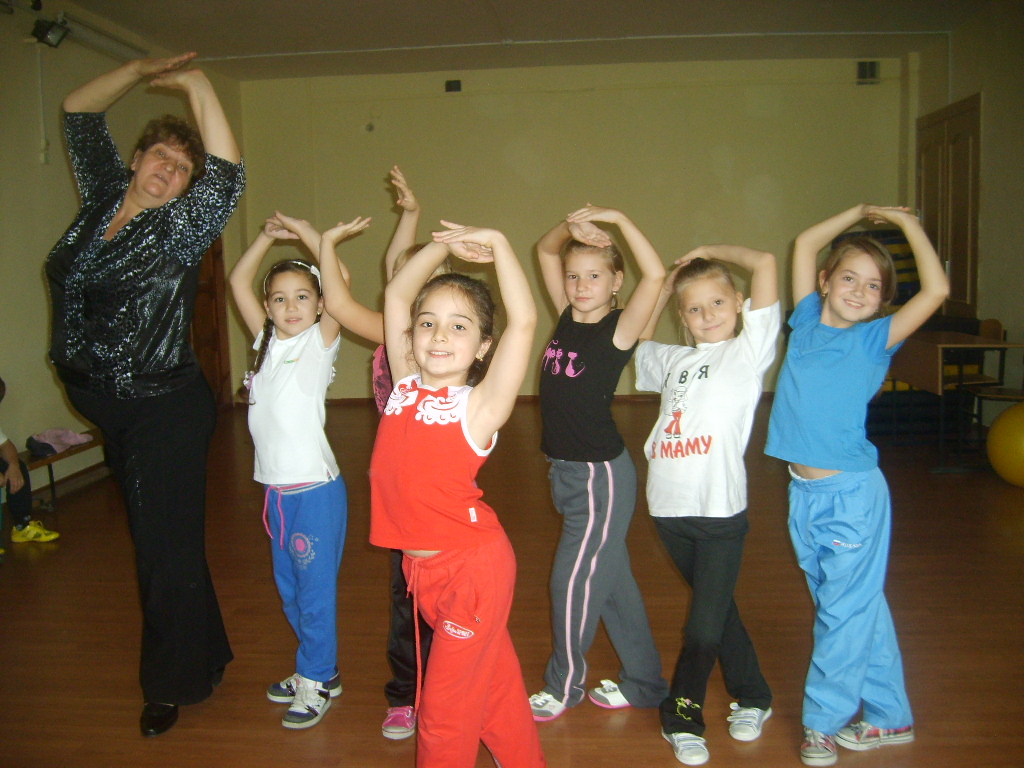 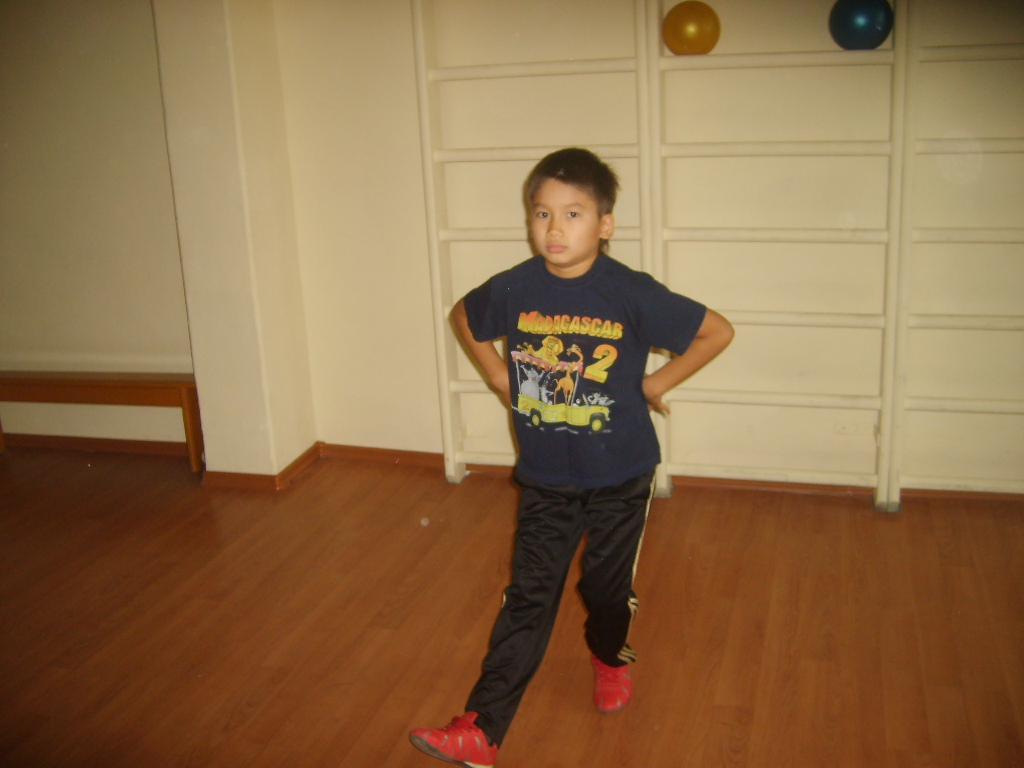 Выступаем на сцене
Нам нравится танцевать
Спортивная страничка
Так мы тренируемся
Играем…
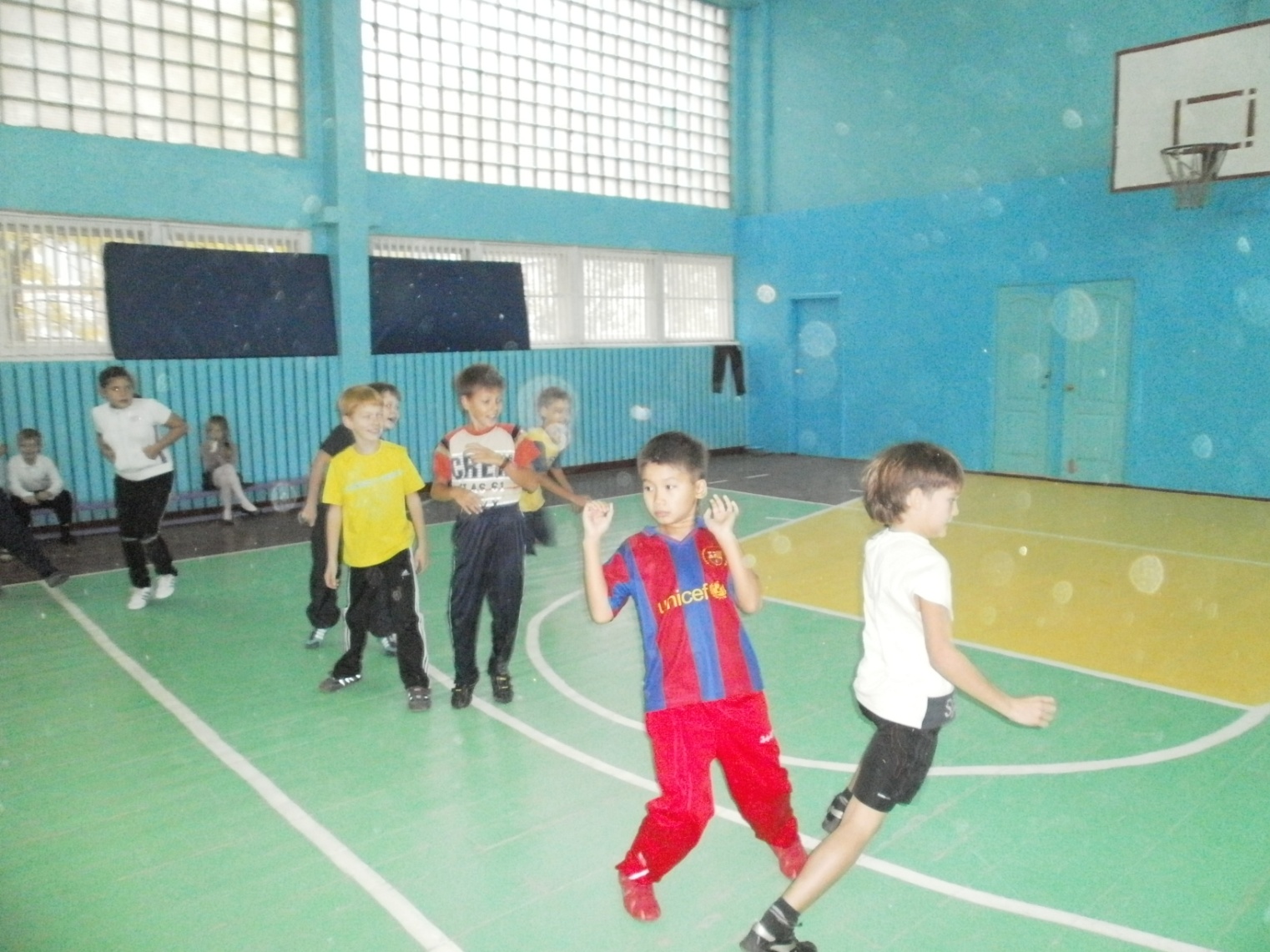 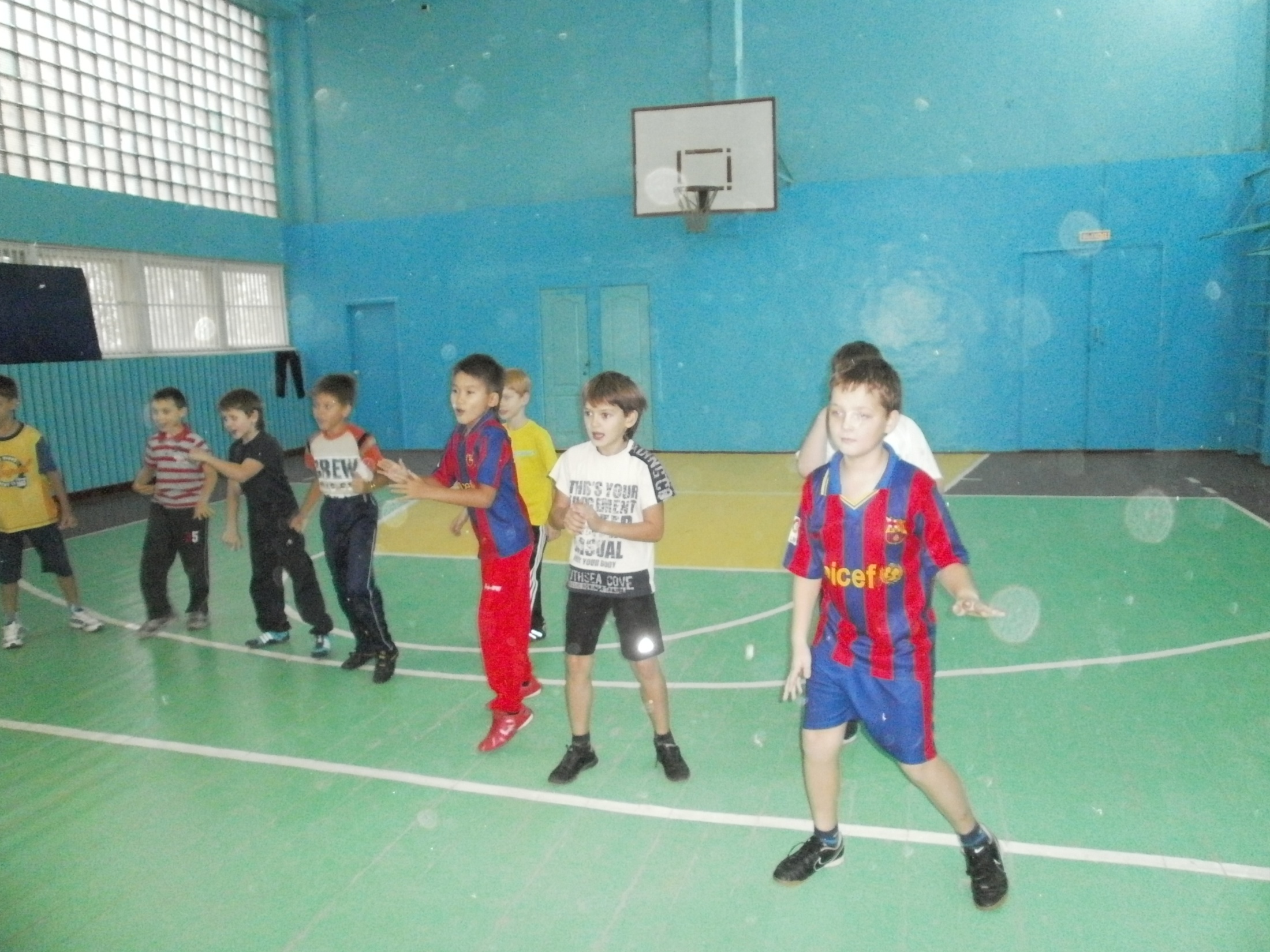 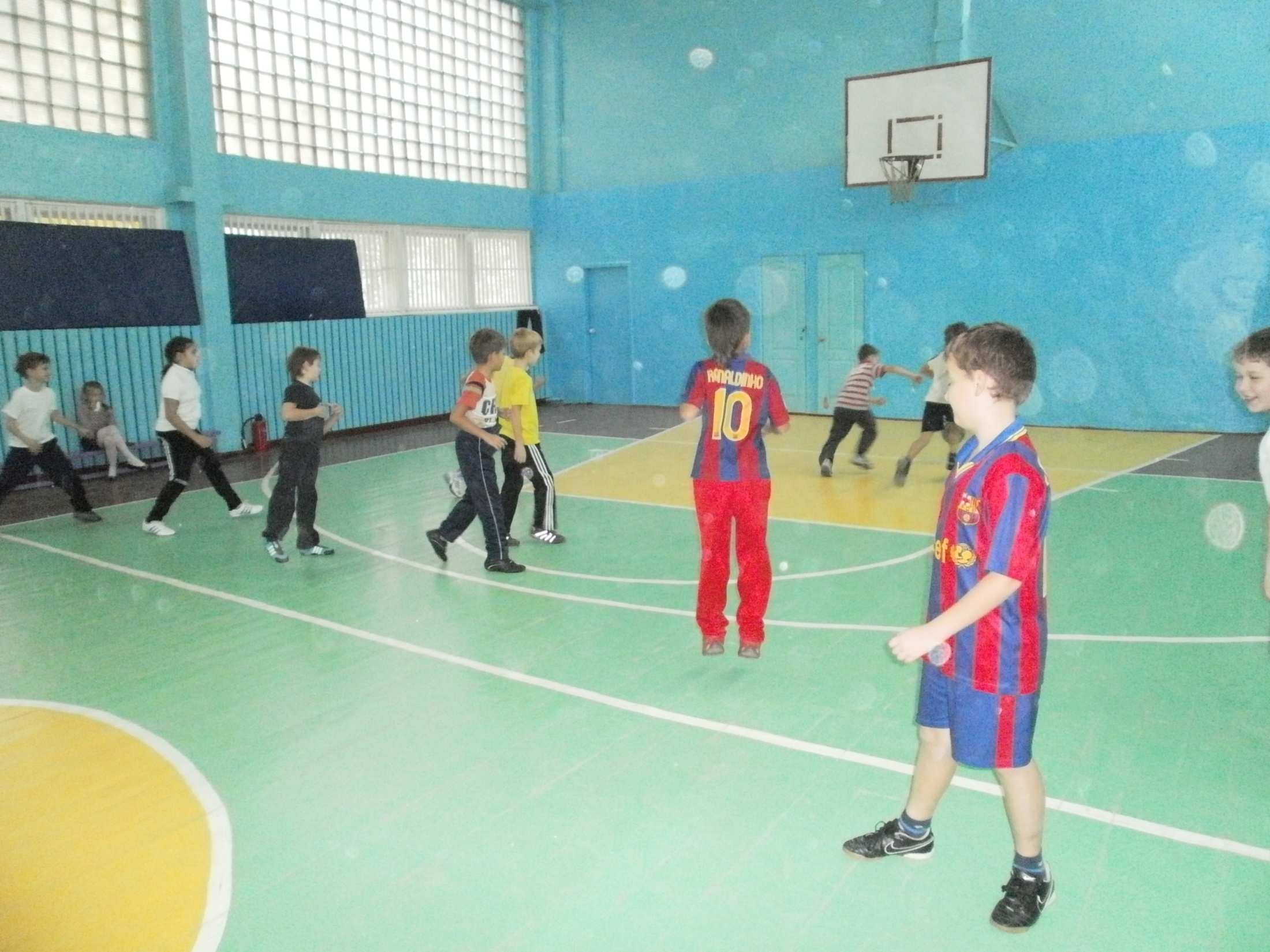 А так болеем!
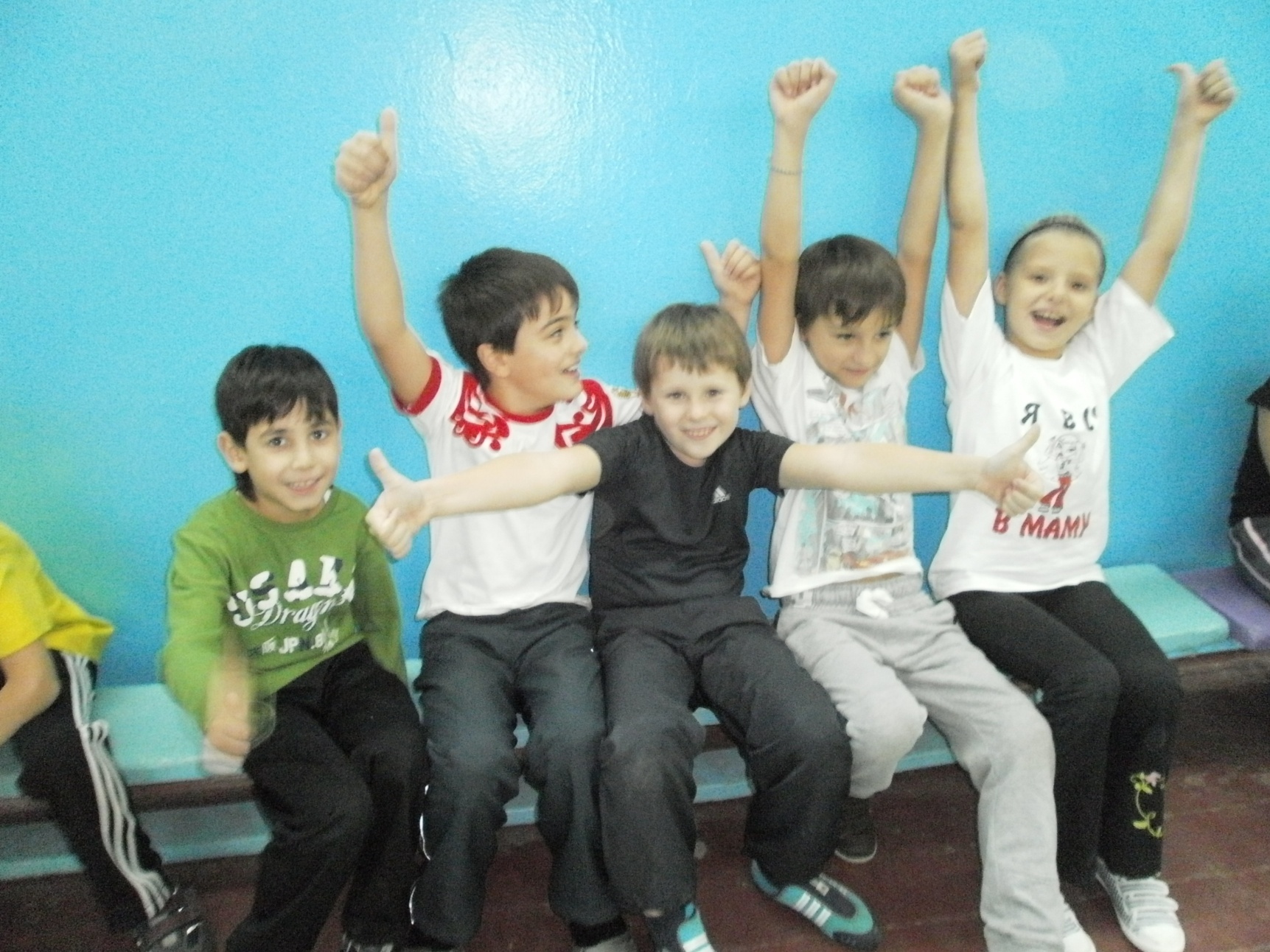 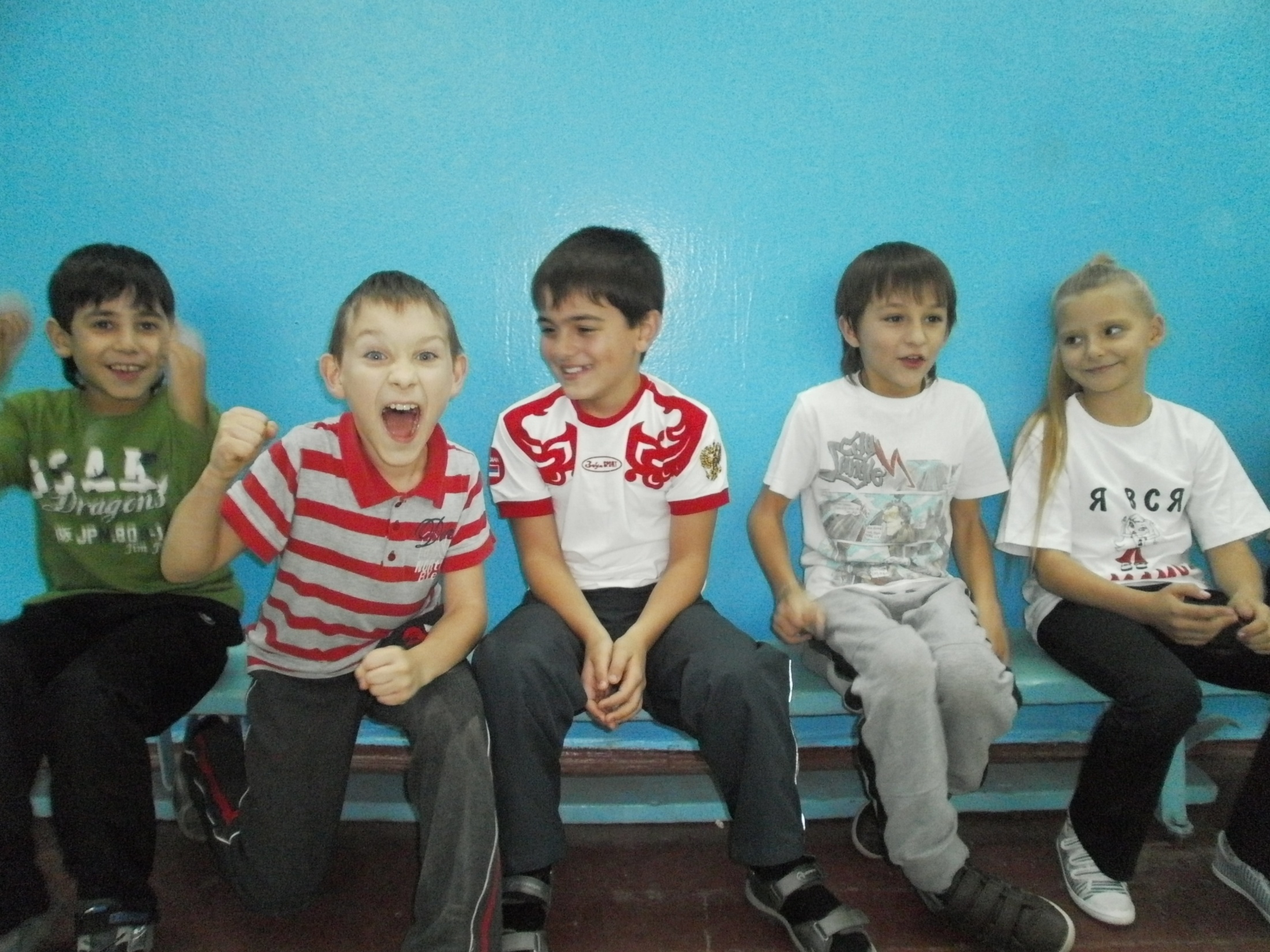 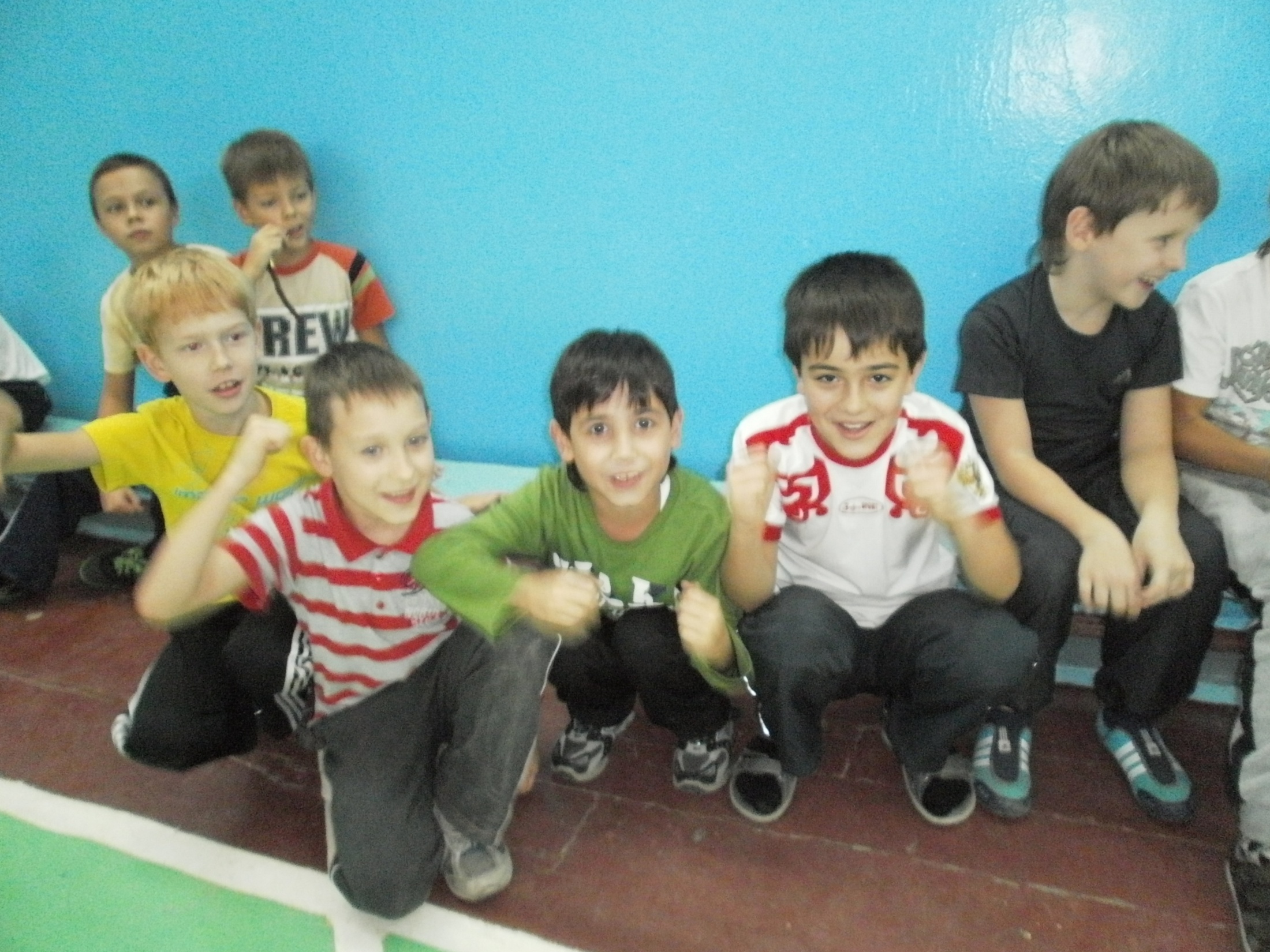 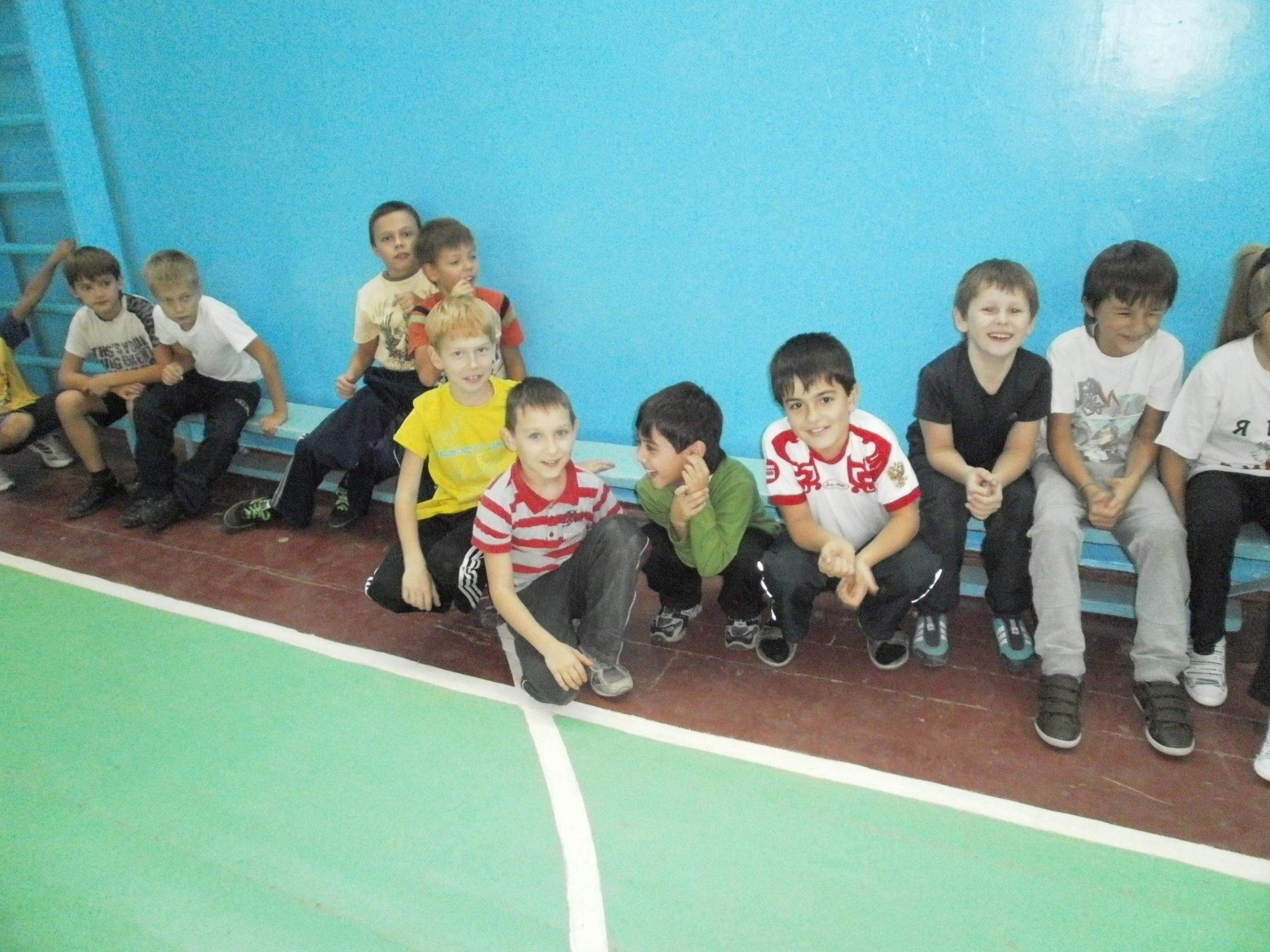 Наши спортивные достижения
Юные артисты!
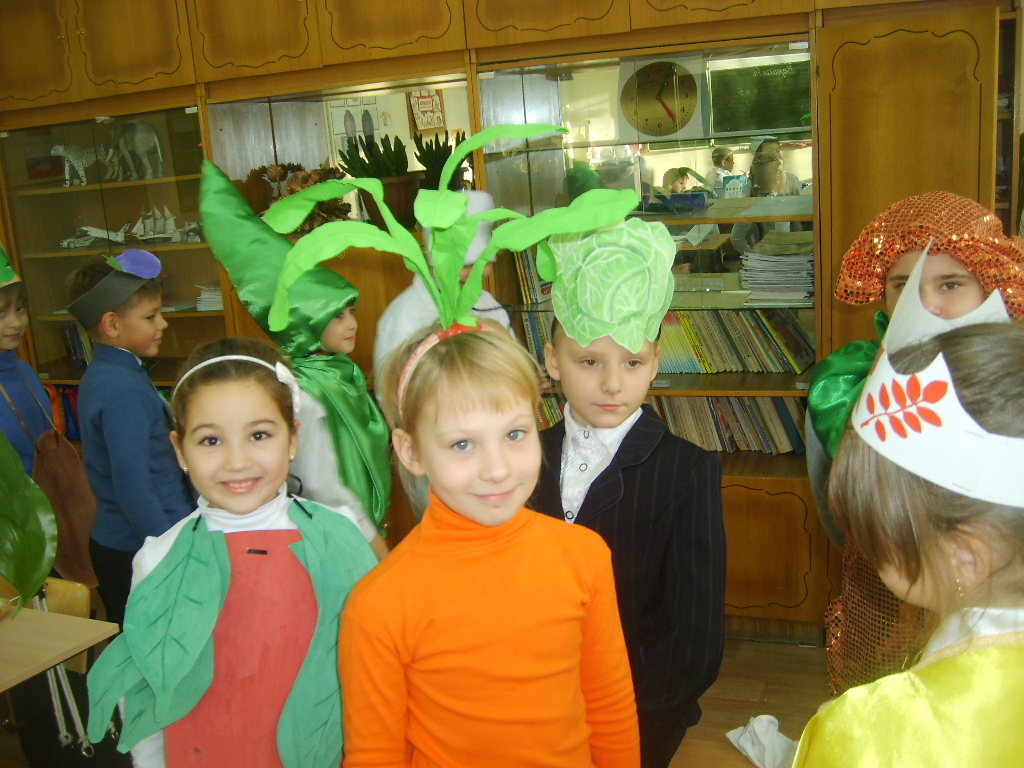 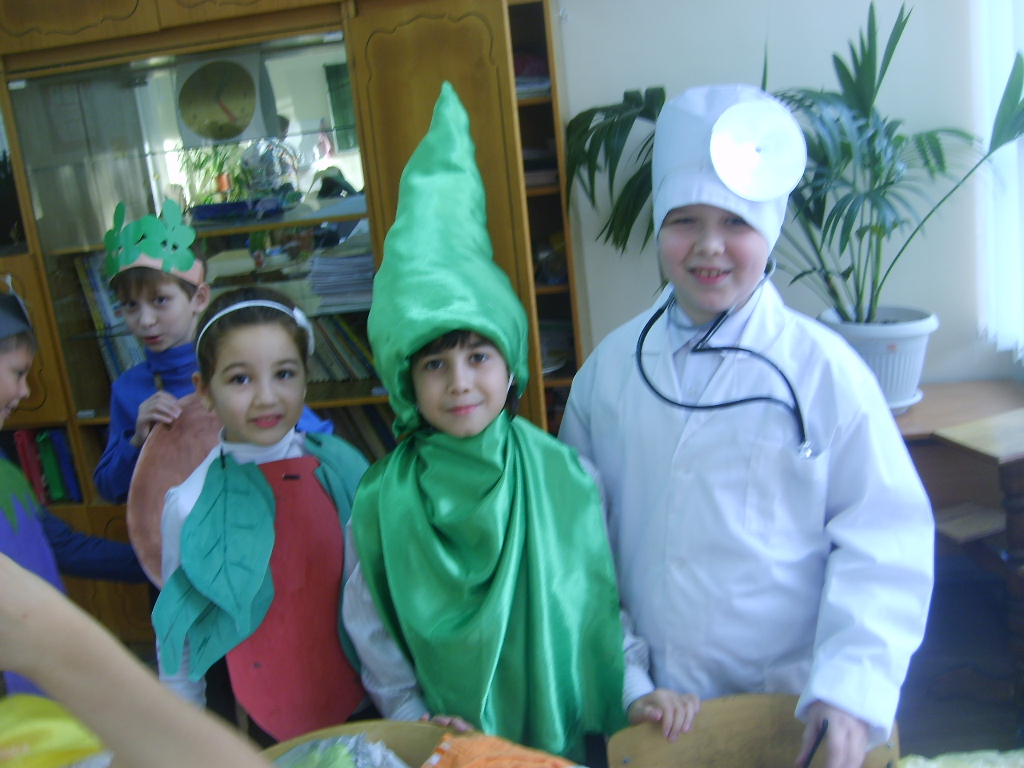 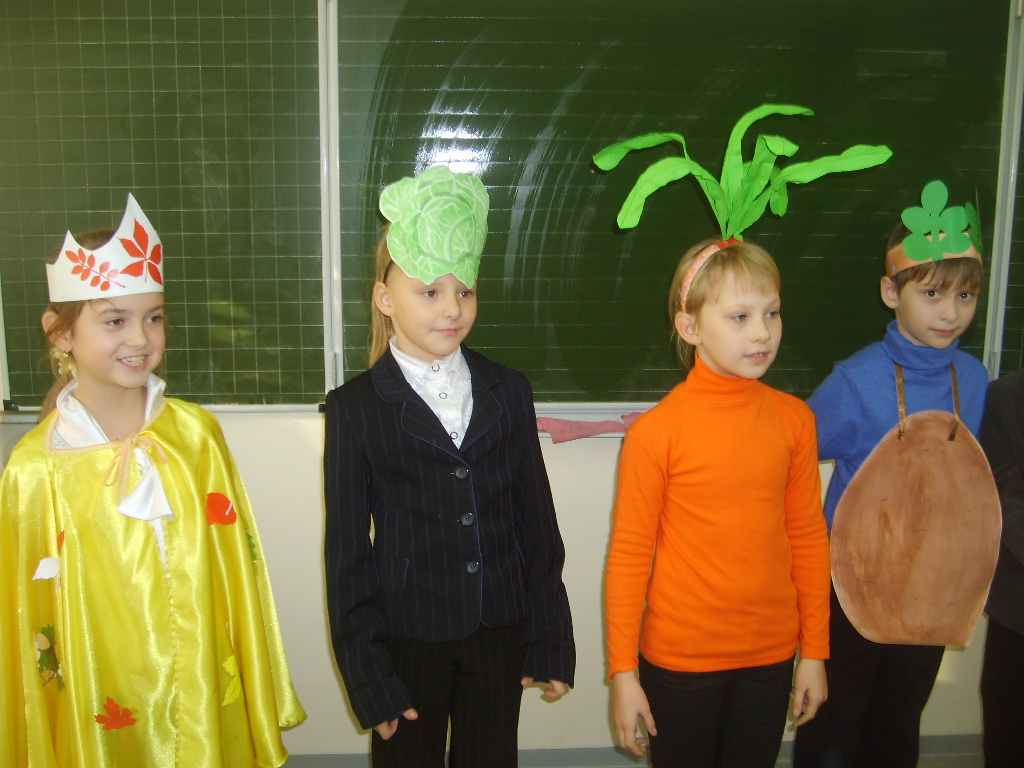 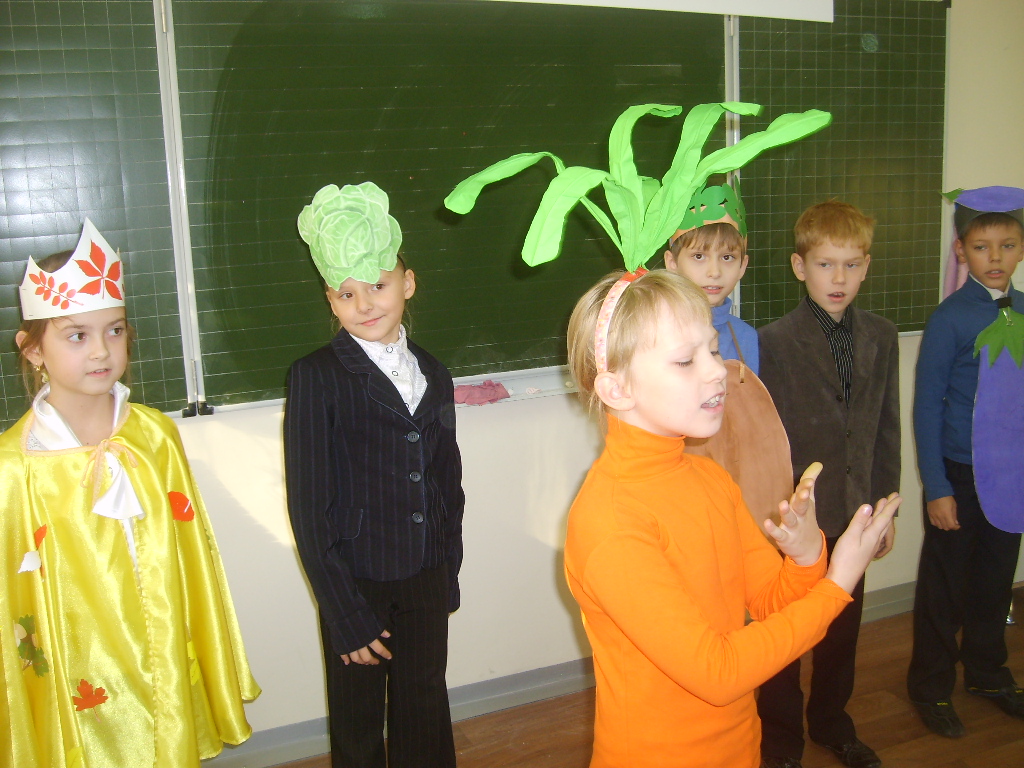 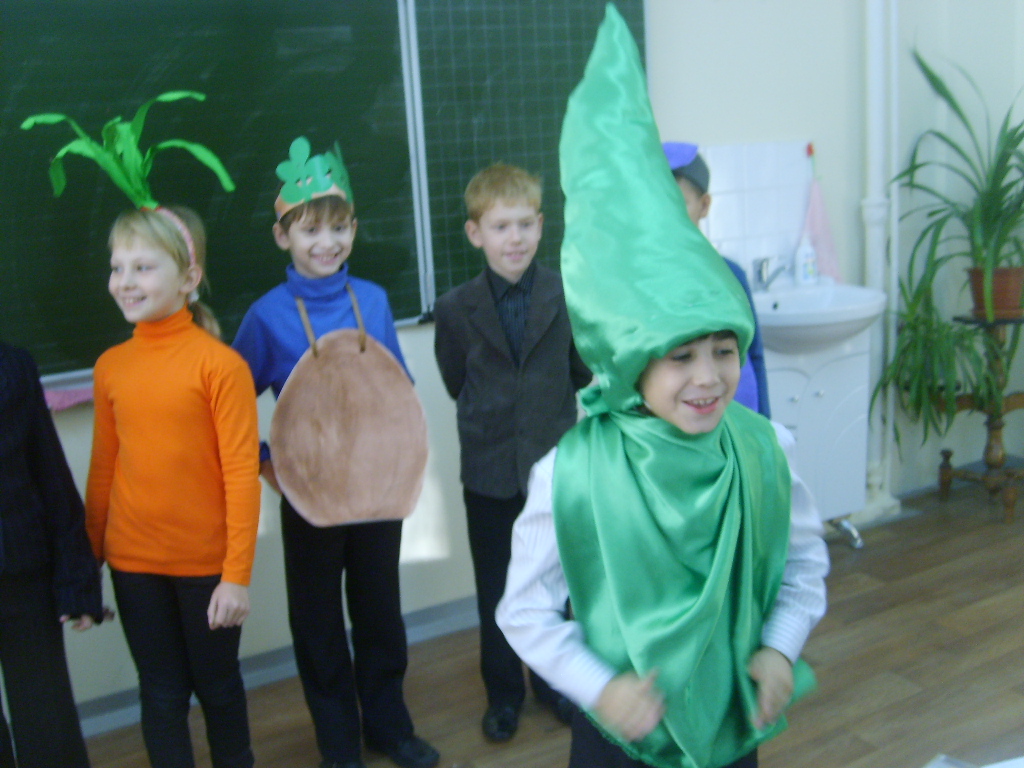 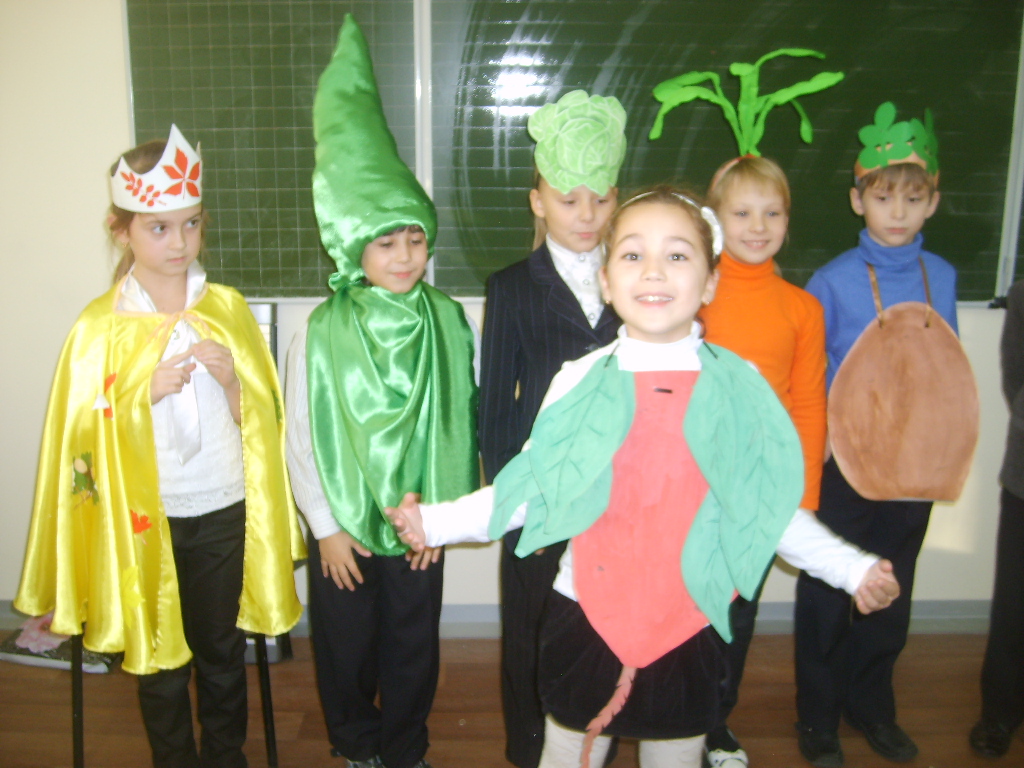 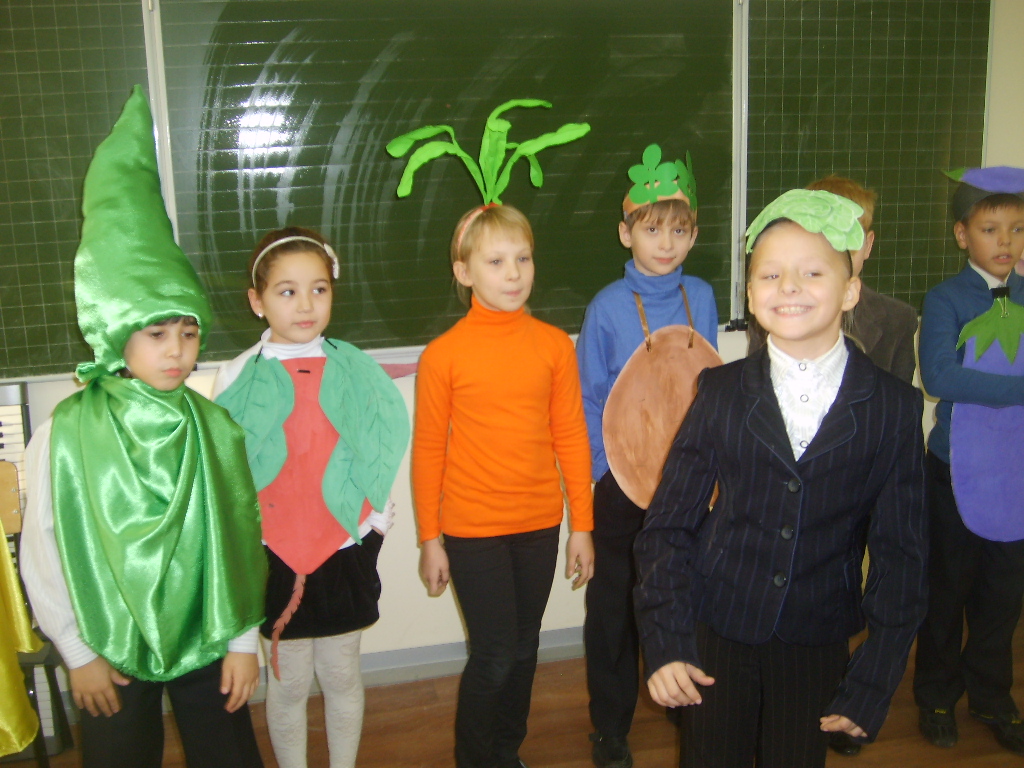 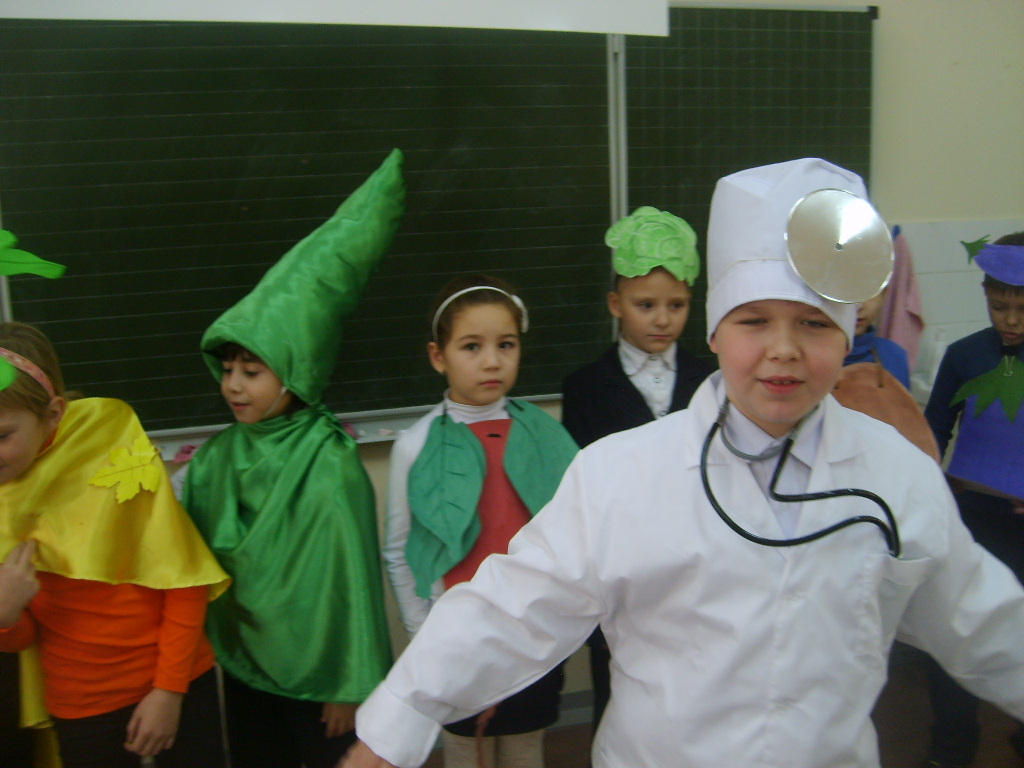 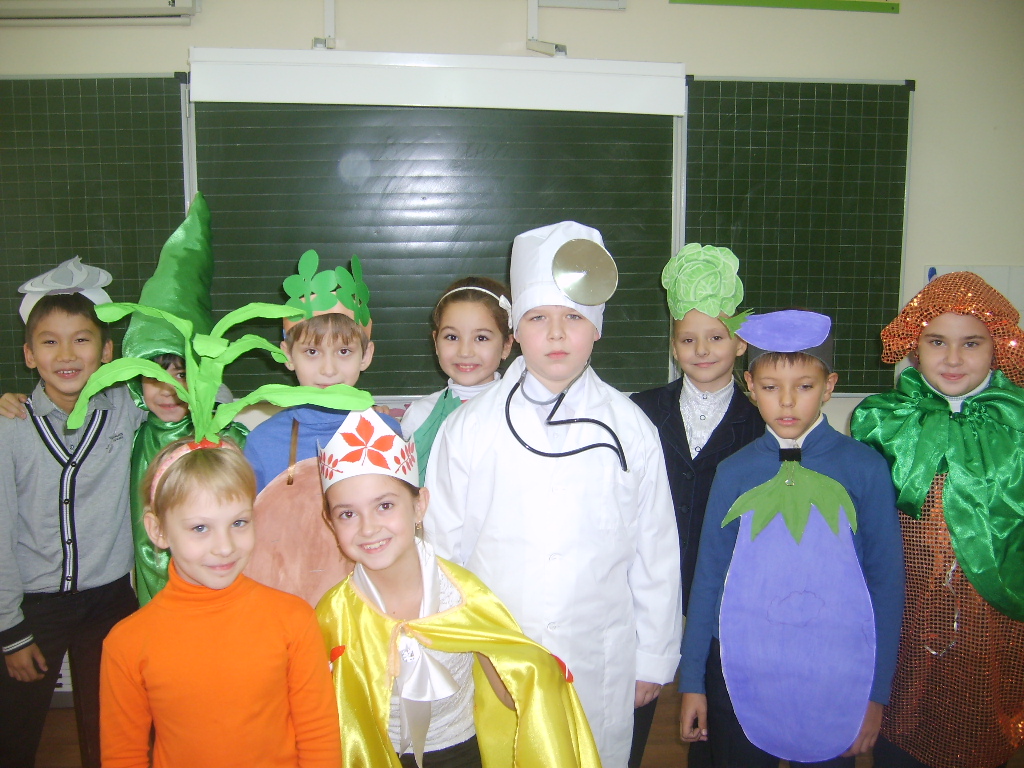 Музыкальная страничка
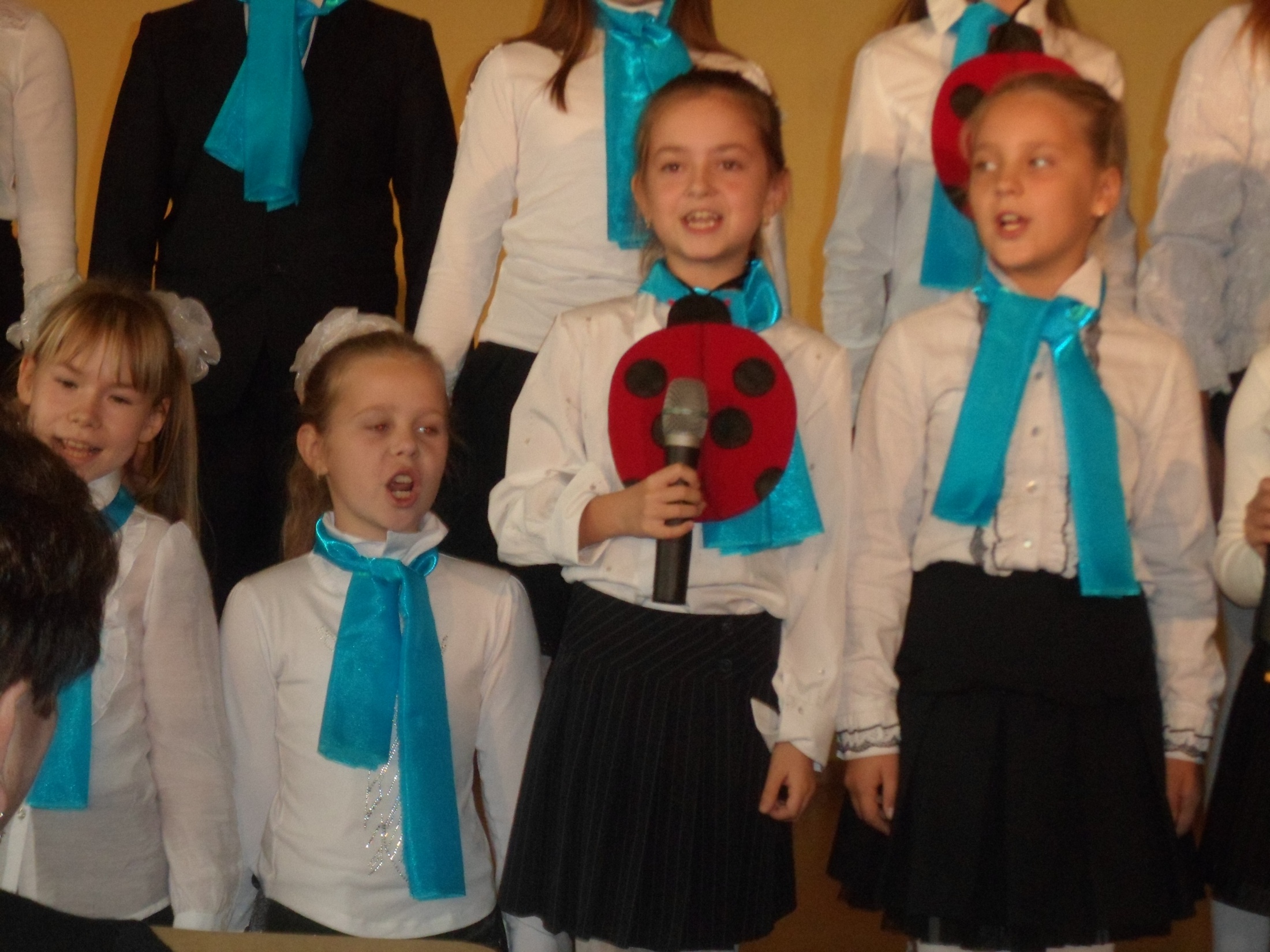 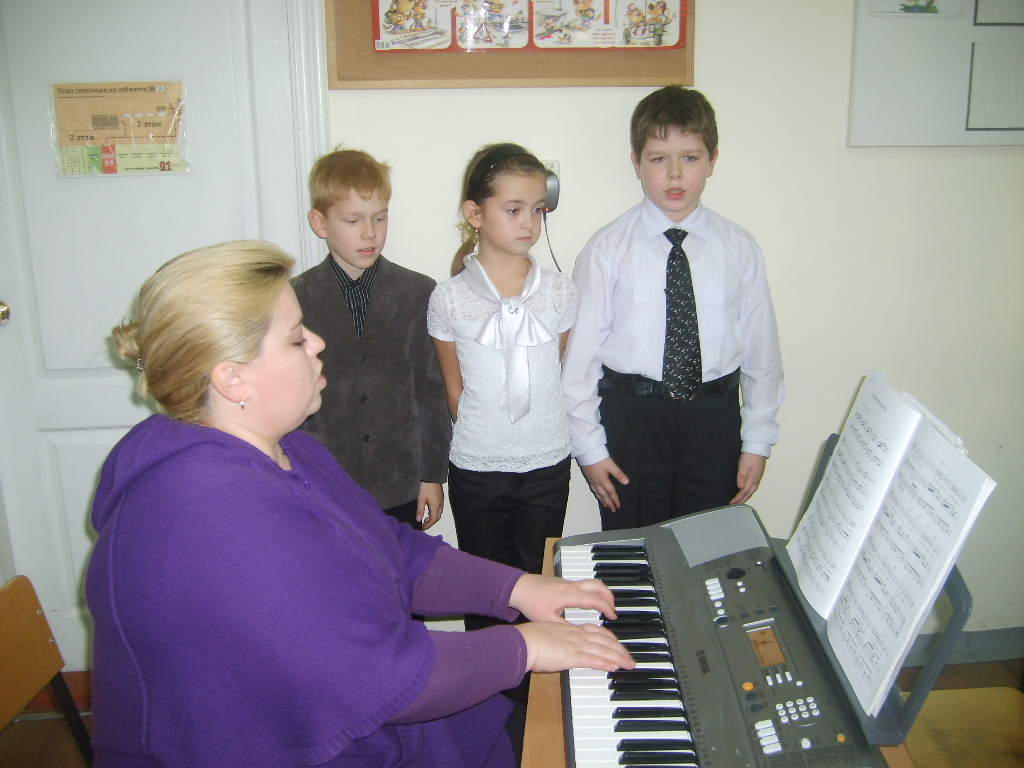 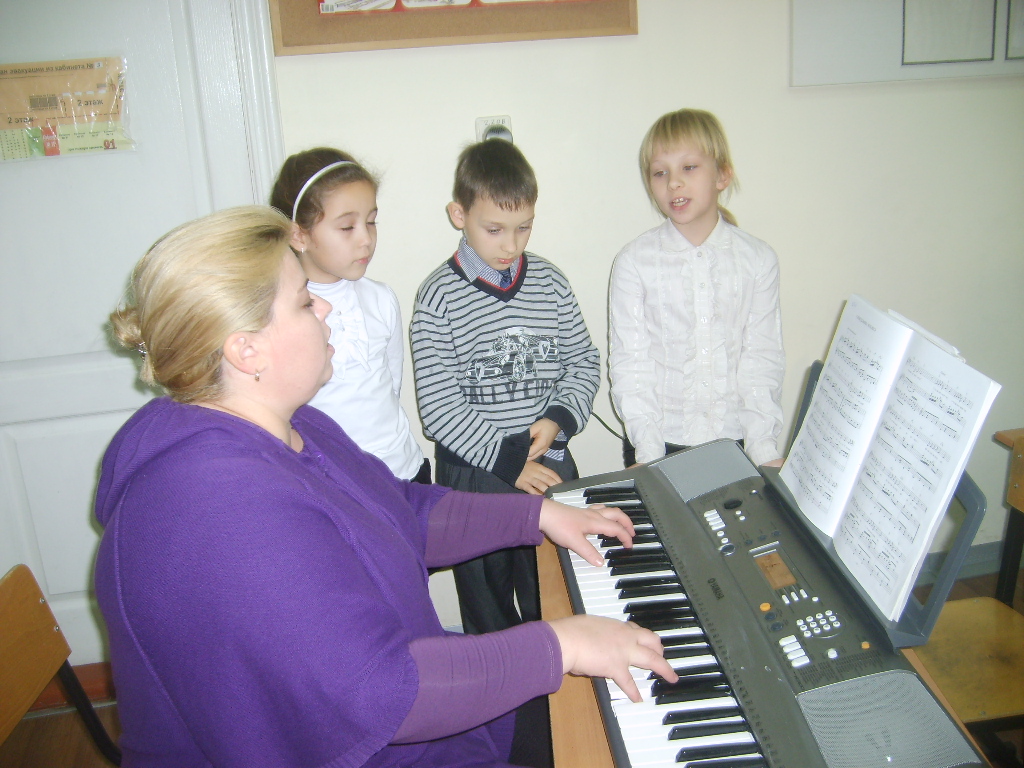 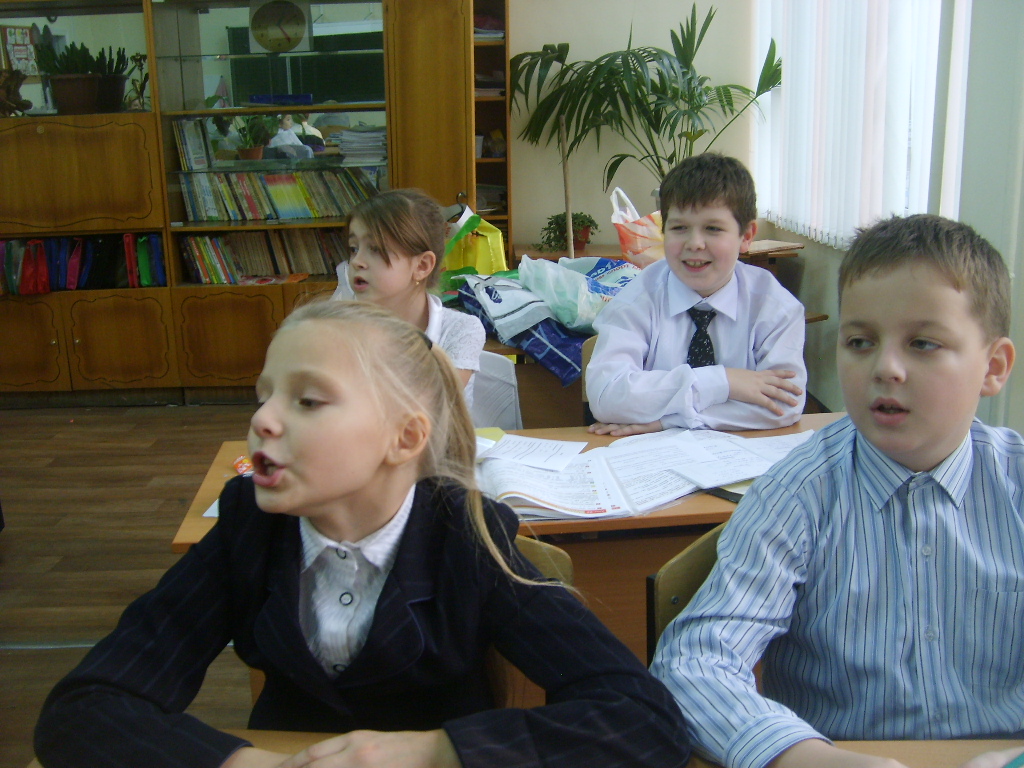 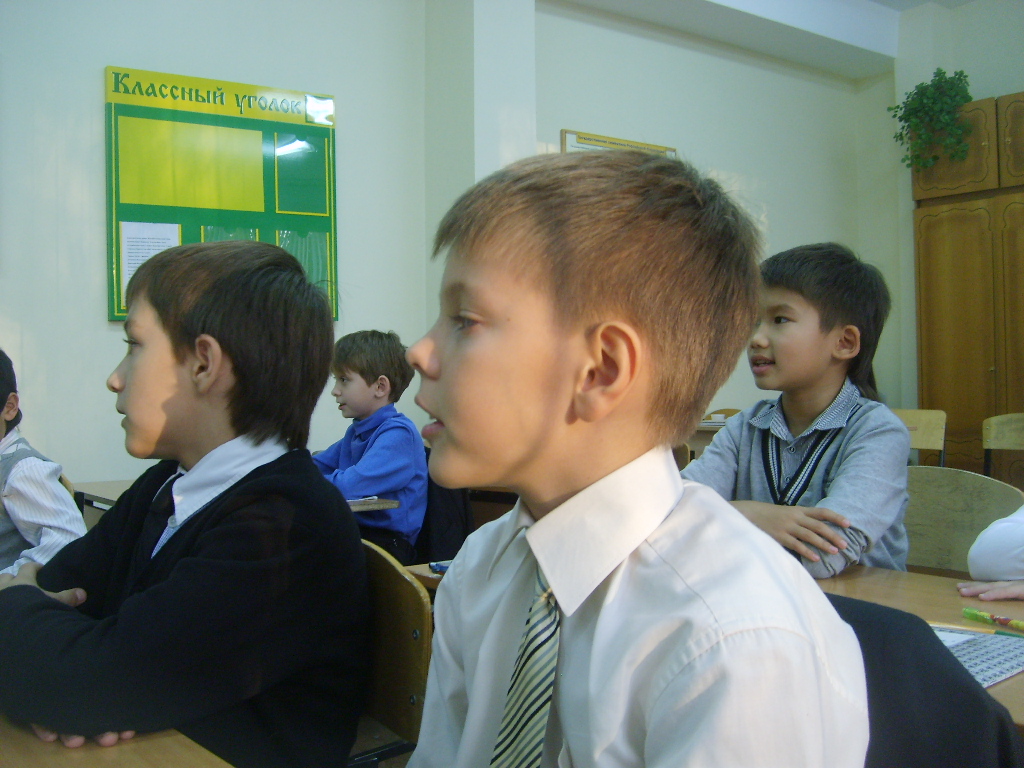 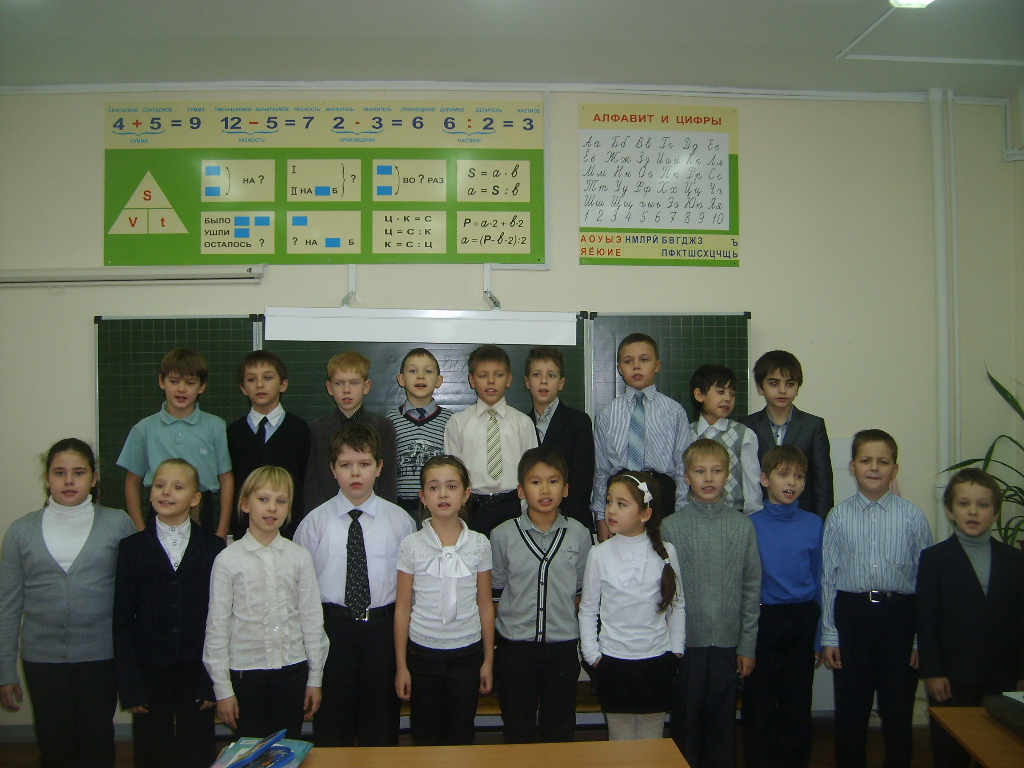 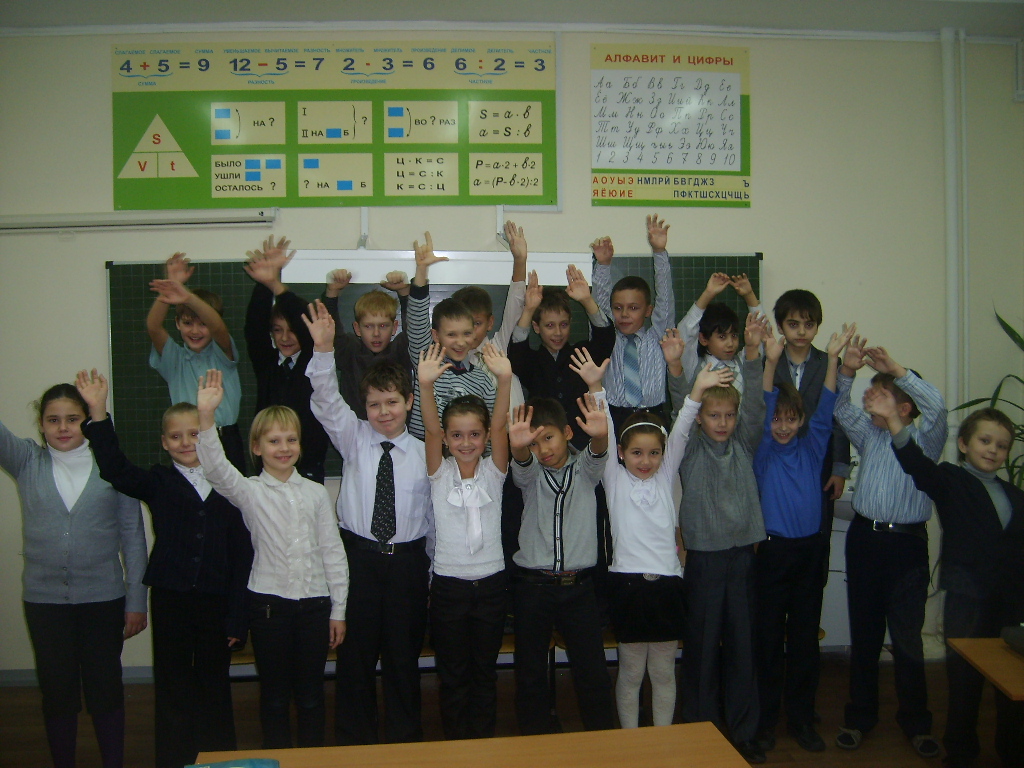 До новых встреч!